Surprised!
Text Talk Week 3, Day 4
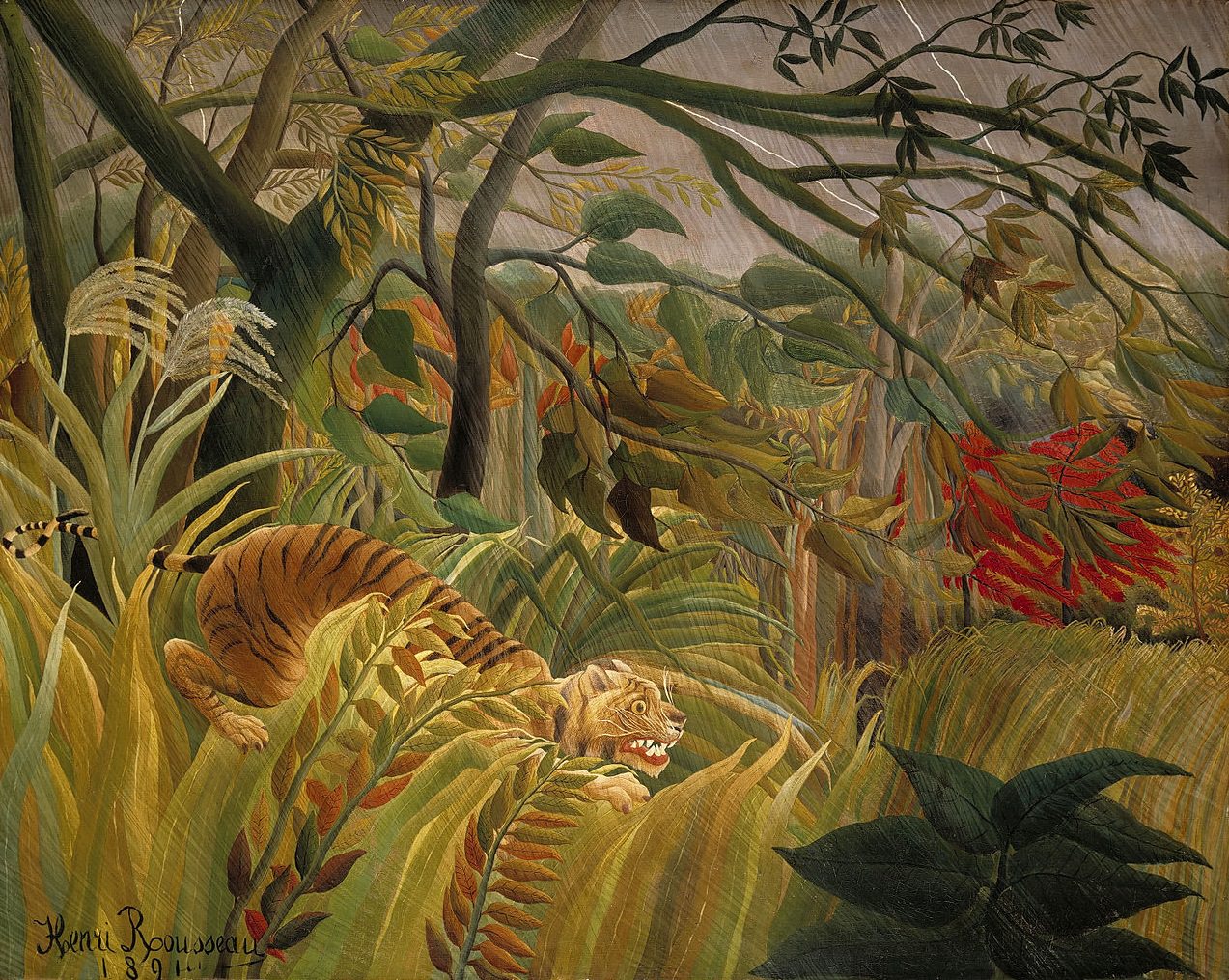 Slide 1
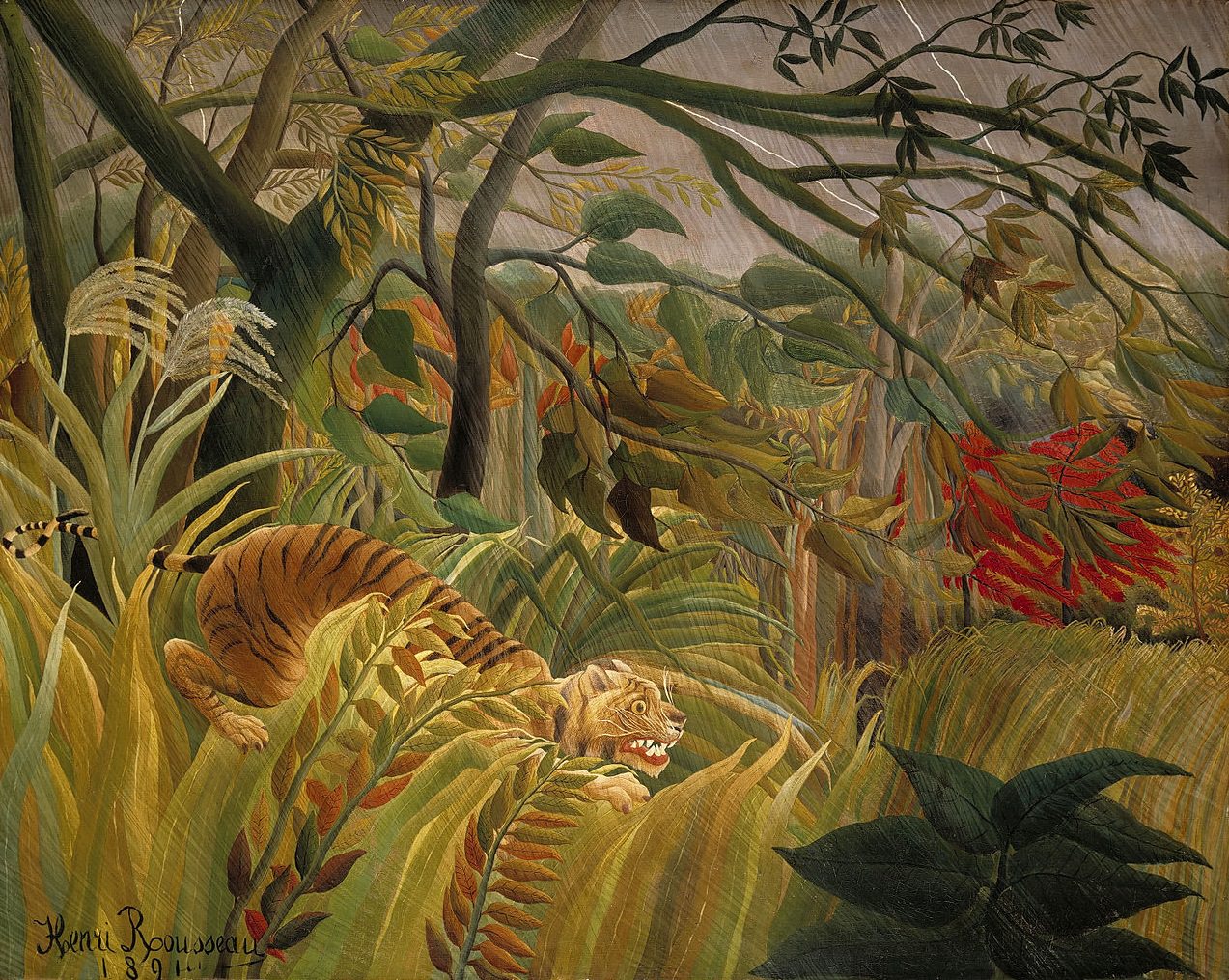 Slide 2
Surprised! (also known as Tiger in a Tropical Storm)
Slide 3
Paris, France
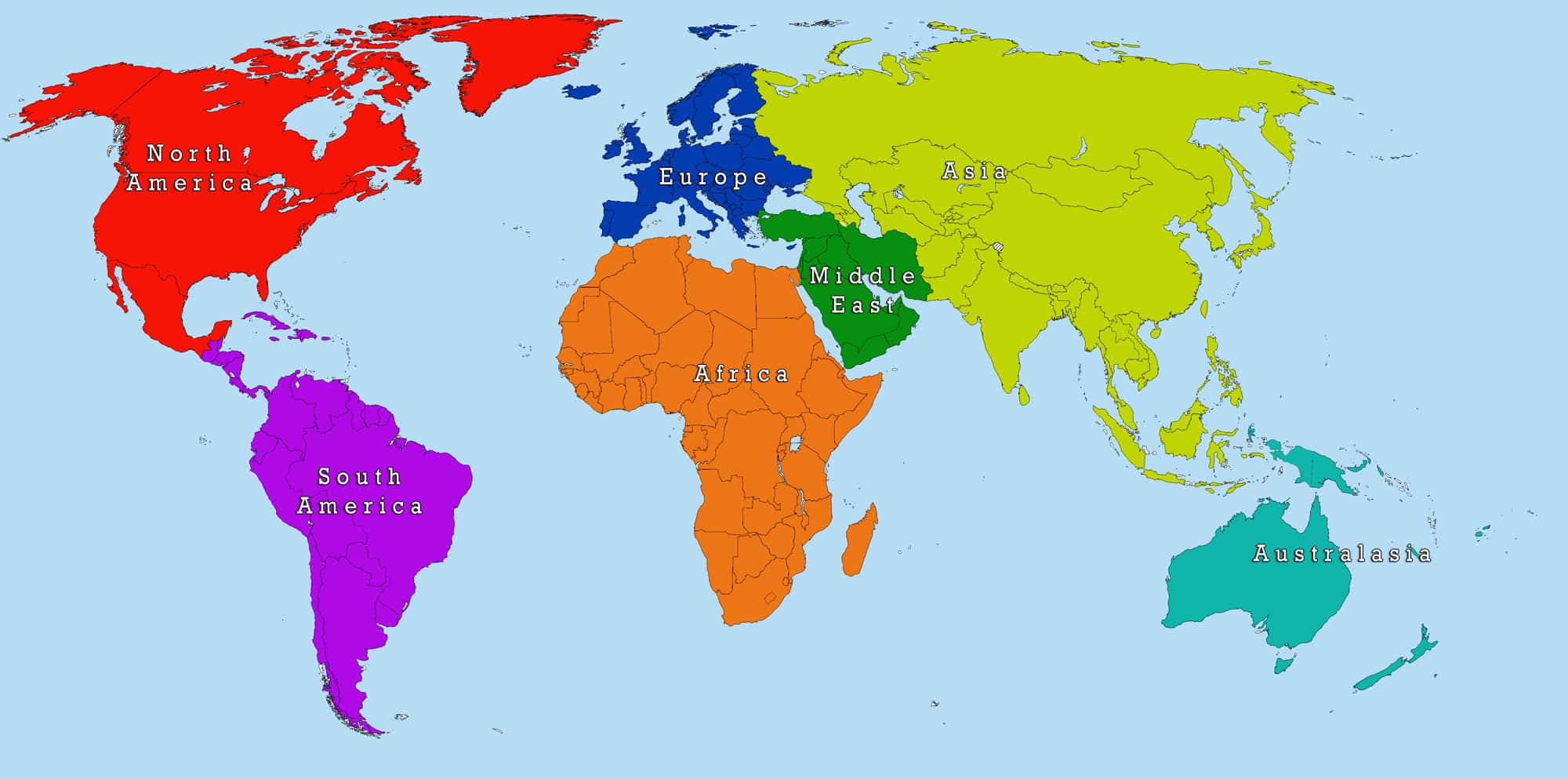 Tiger habitat
Boston
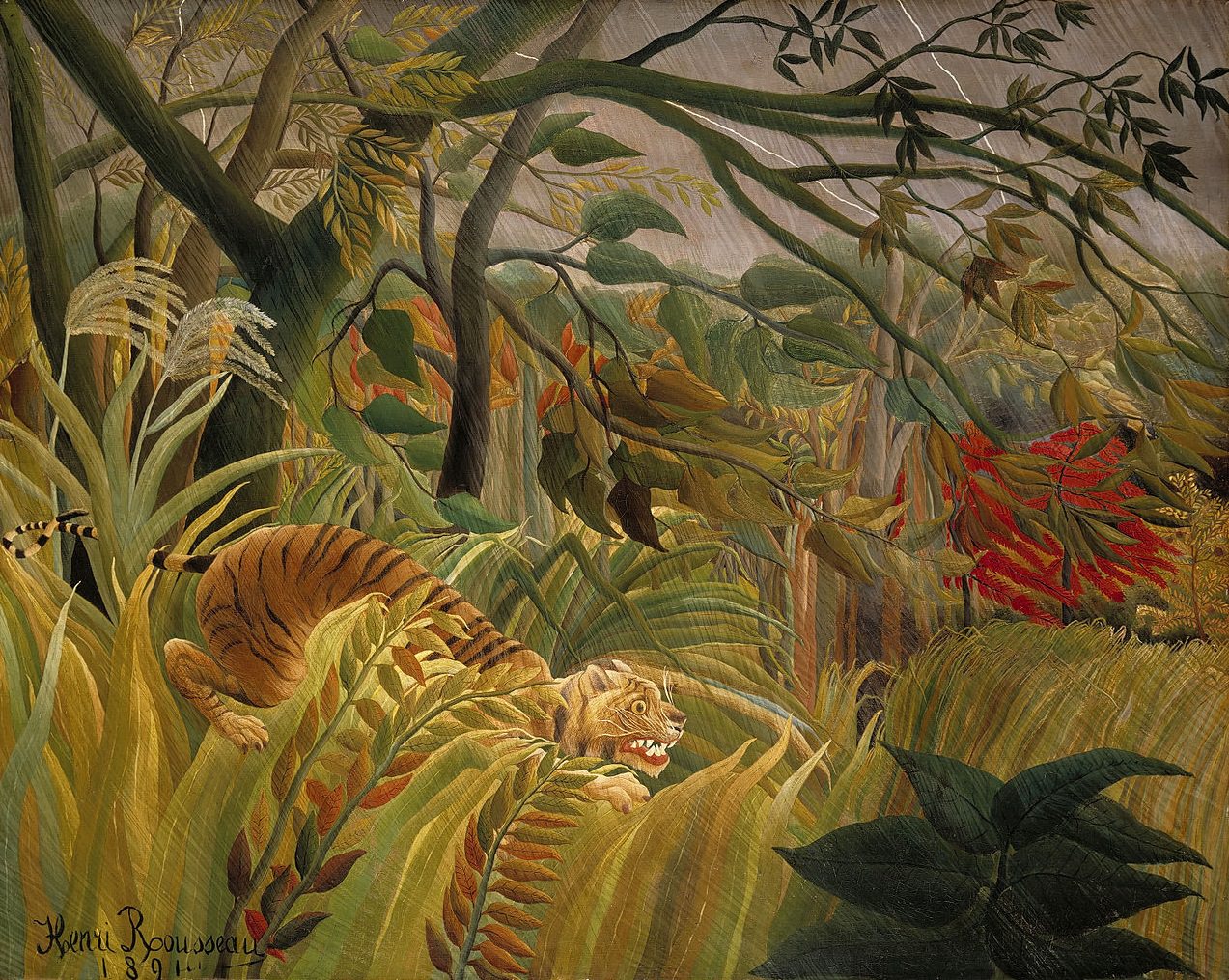 Slide 4
Slide 5
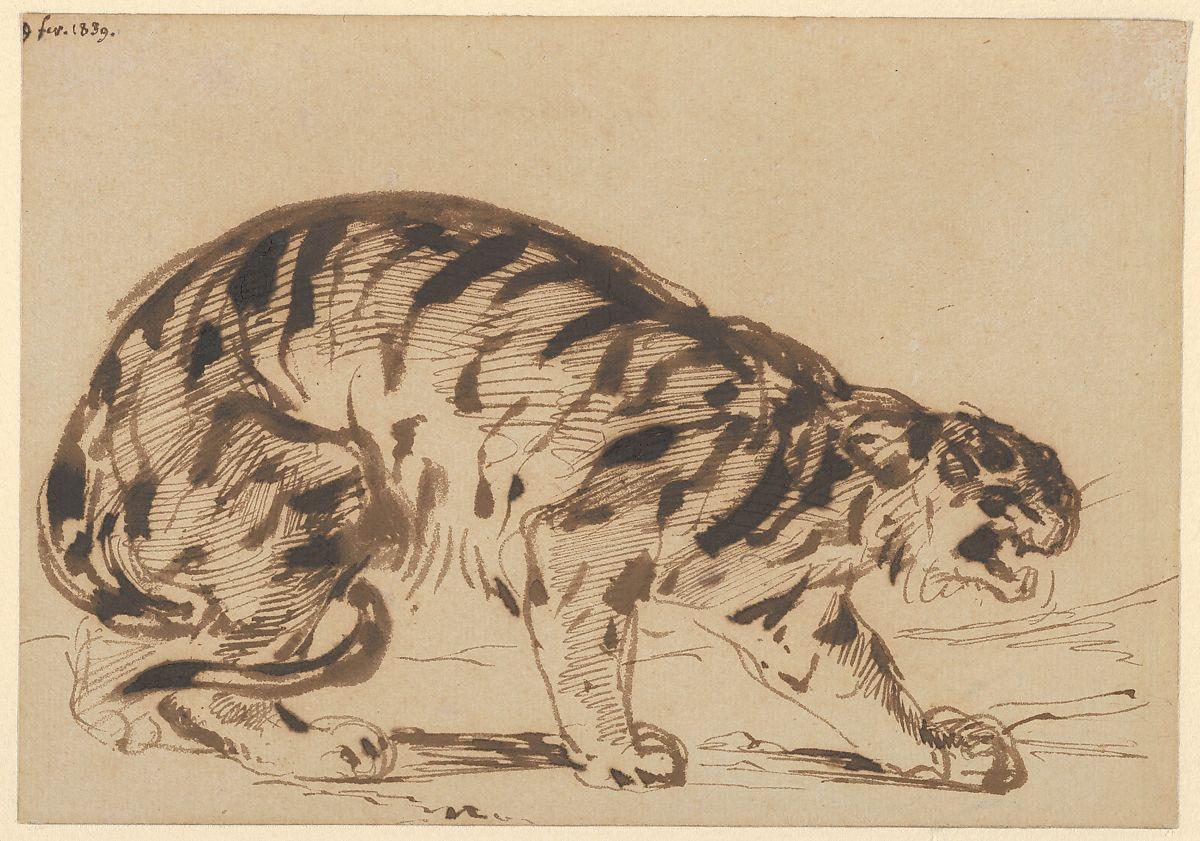 Crouching Tiger, Eugene Delacroix, 1839
Citations
Images:
Slides 1, 2, 4: http://www.henrirousseau.net/surprised.jsp
Slide 3: https://mapofeurope.com/world-map/
Slide 5: https://www.metmuseum.org/art/collection/search/336529

Information:
http://www.bbc.com/culture/story/20151002-henri-rousseau-the-untrained-godfather-of-modern-art
https://www.nationalgallery.org.uk/paintings/henri-rousseau-surprised